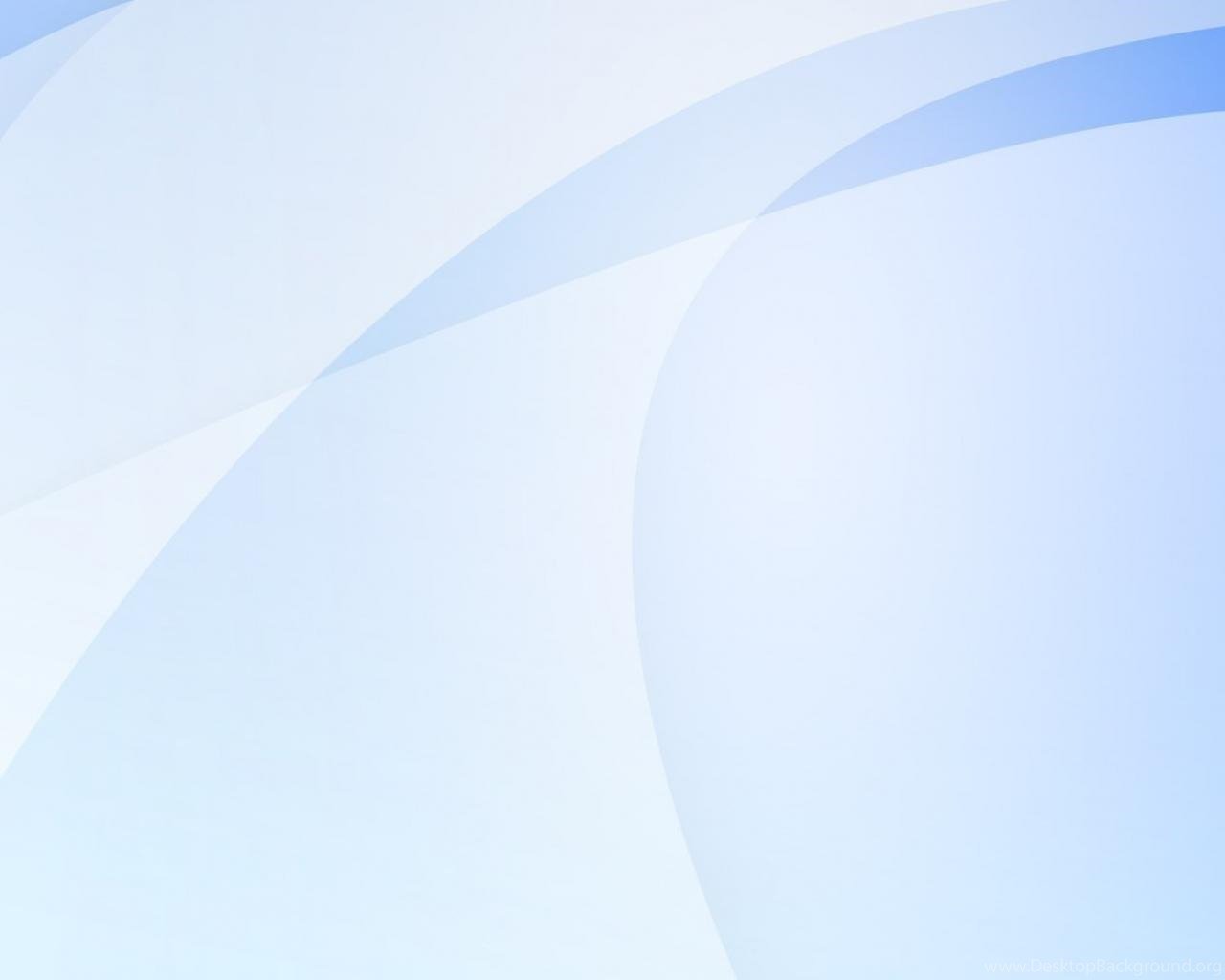 «Развитие речи посредством дидактической игры».
«Развитие речи посредством дидактической игры».
Актуальность.
                                             Из опыта работы с детьми старшего дошкольного возраста, можно отметить, что в развитии связной речи у большинства детей имеются трудности…
Постановка и обоснование проблем.


К началу обучения в школе 
ребенок должен полноценно 
овладеть родным языком…
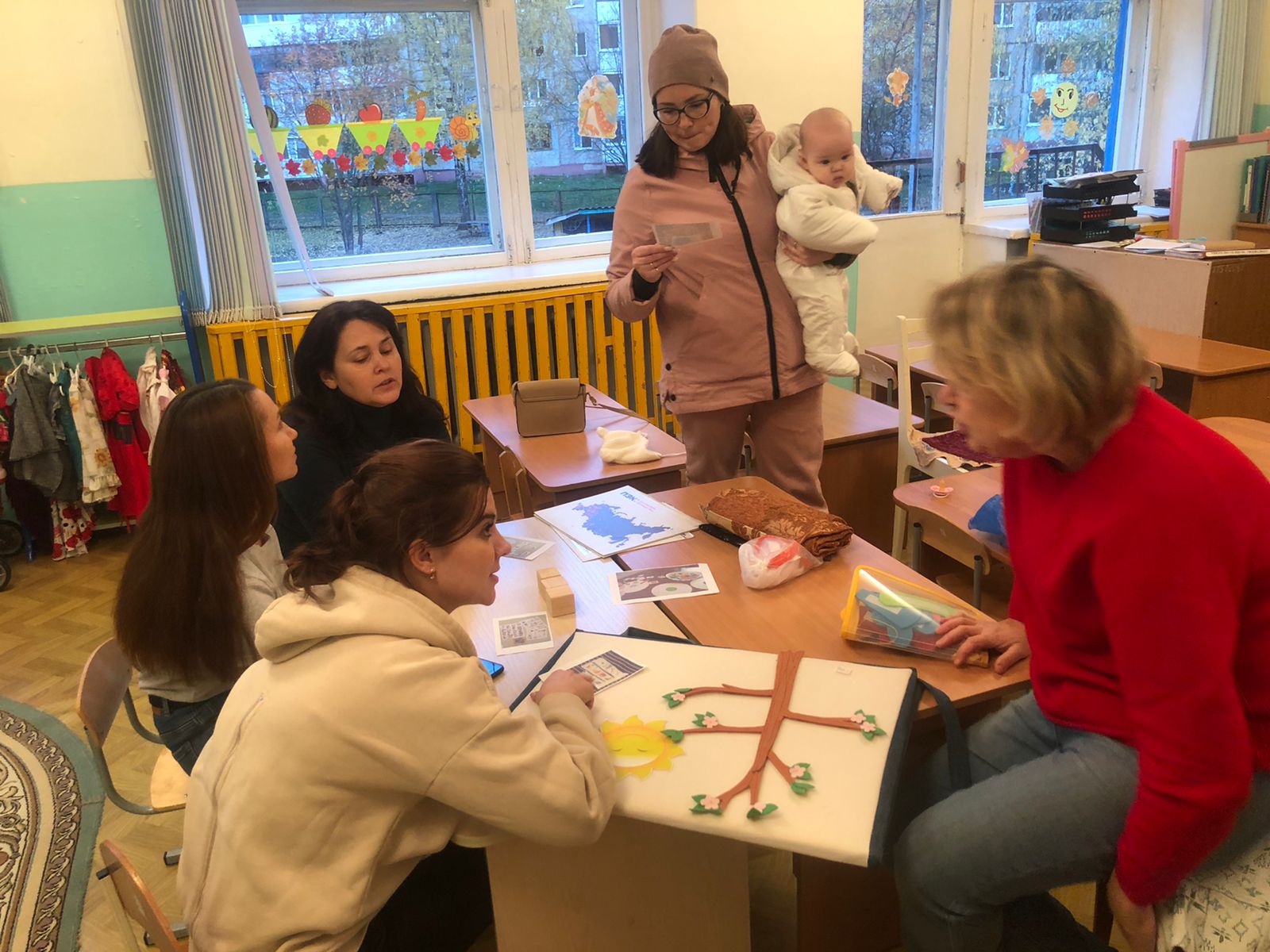 Гипотеза.
Всё это актуализирует проведение целенаправленной работы в данном направлении, над которым мы работаем в своей группе на протяжении всего времени нахождения детей в детском саду.
 
.
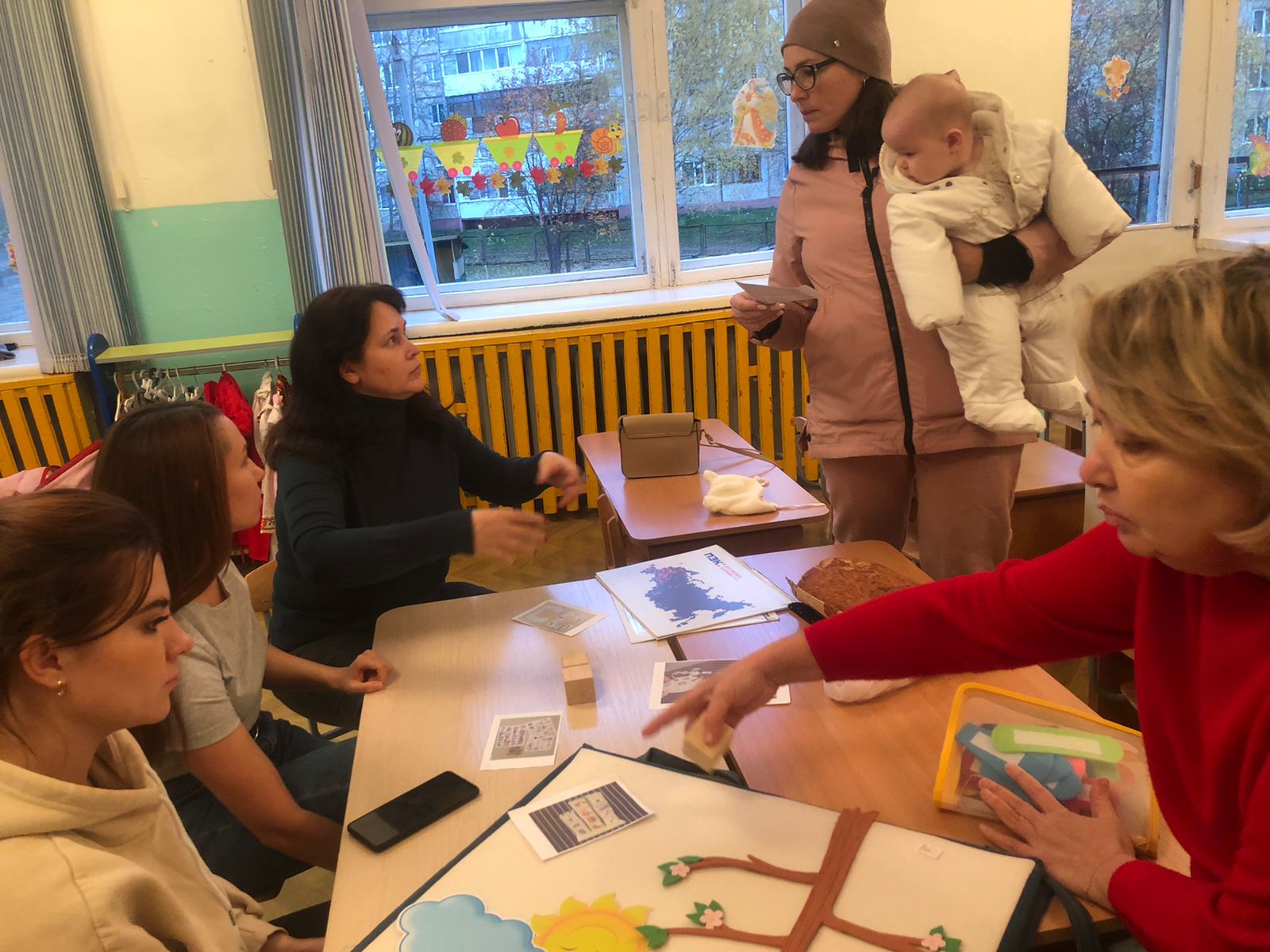 Цель:

Развитие речи детей дошкольного возраста посредством дидактической игры.
Задачи для педагогов:
 1.Формировать правильное понимание слов, их употребление и дальнейшее обогащение активного словаря.
 2.  Развивать фонетическую сторону речи дошкольников.
 3.Развивать связную речь.
 4.Формировать грамматический строй речи у дошкольников.
 5.Воспитывать культуру речевого общения.
 6. Привлечь родителей к  участию в проекте.
Задачи проекта для родителей:
  1. Показать важность работы по развитию  связной речи  у детей дошкольного возраста;
  2. Поделиться с родителями методами использования дидактической , словесной игры в жизни ребёнка;
  3. Способствовать желанию родителей применять полученные знания на практике в домашних условиях.
Ресурсное обеспечение
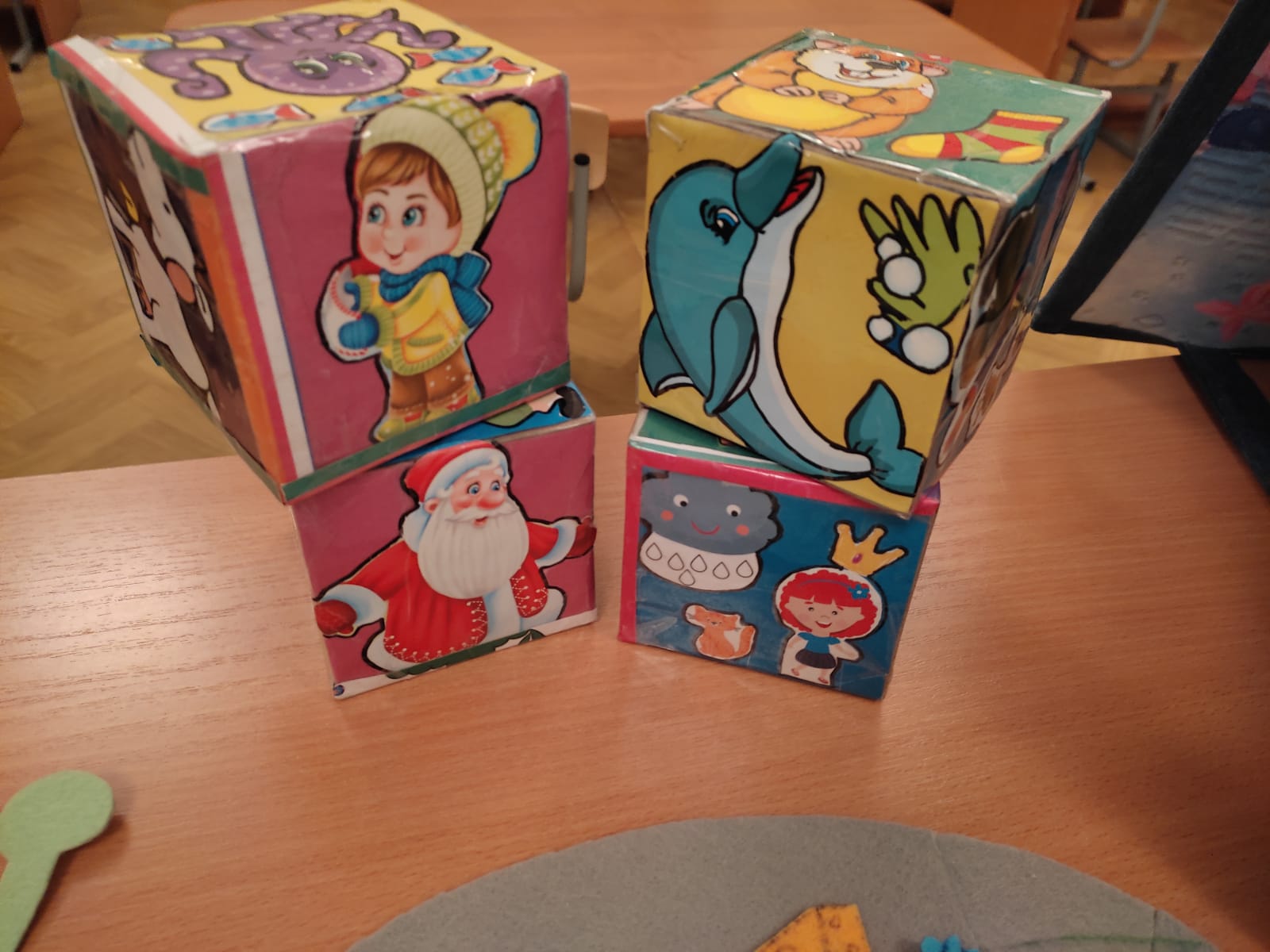 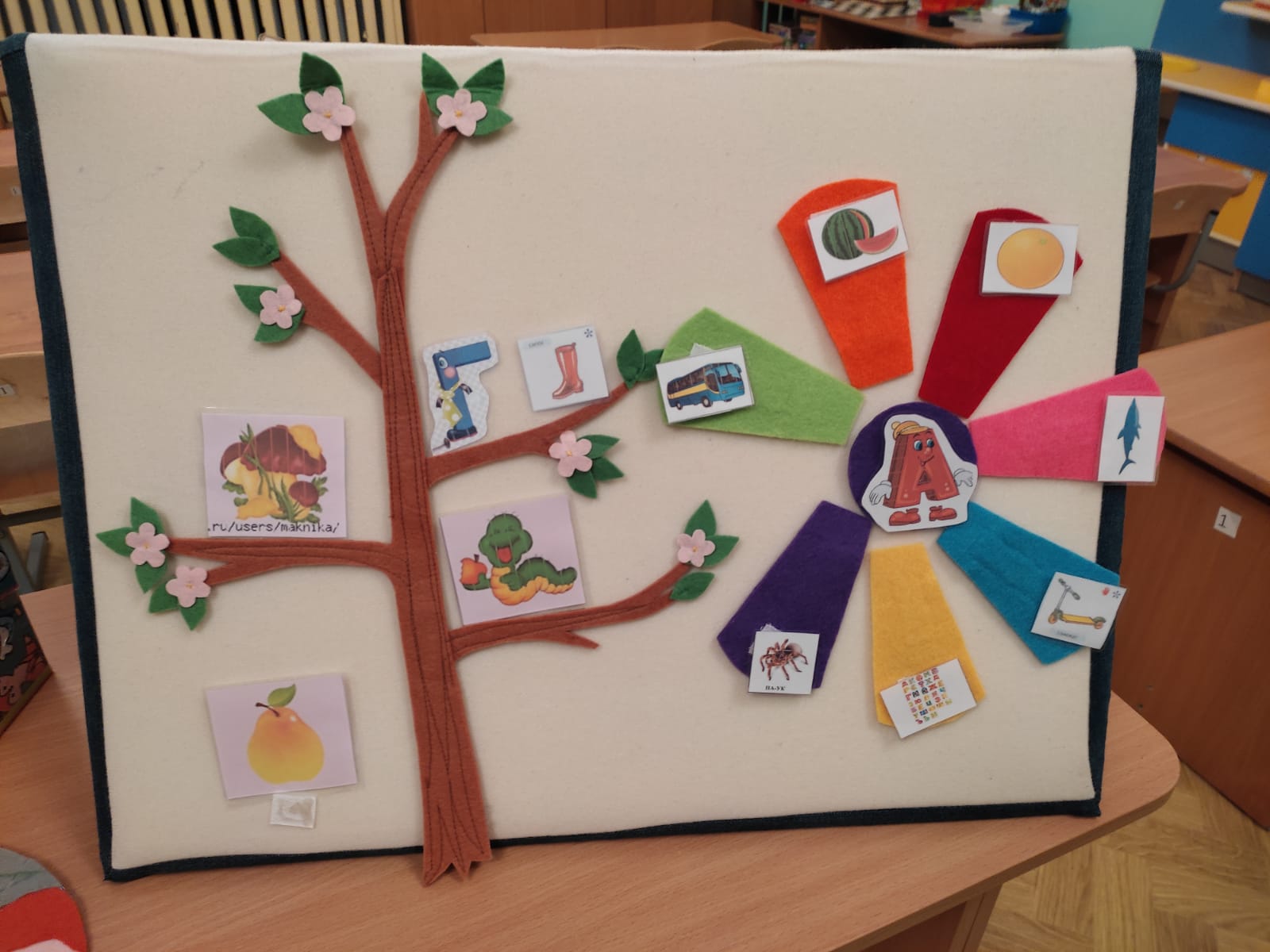 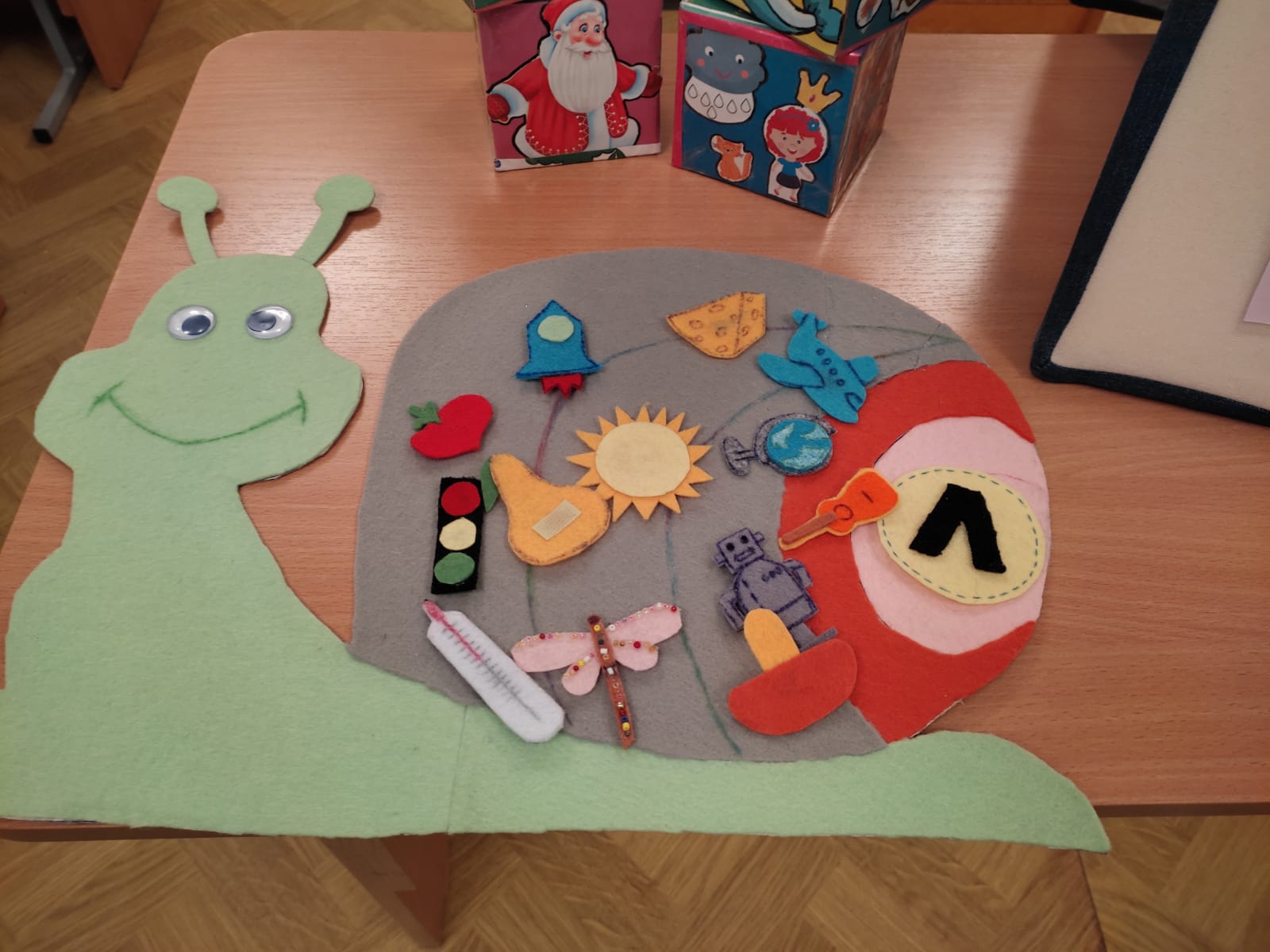 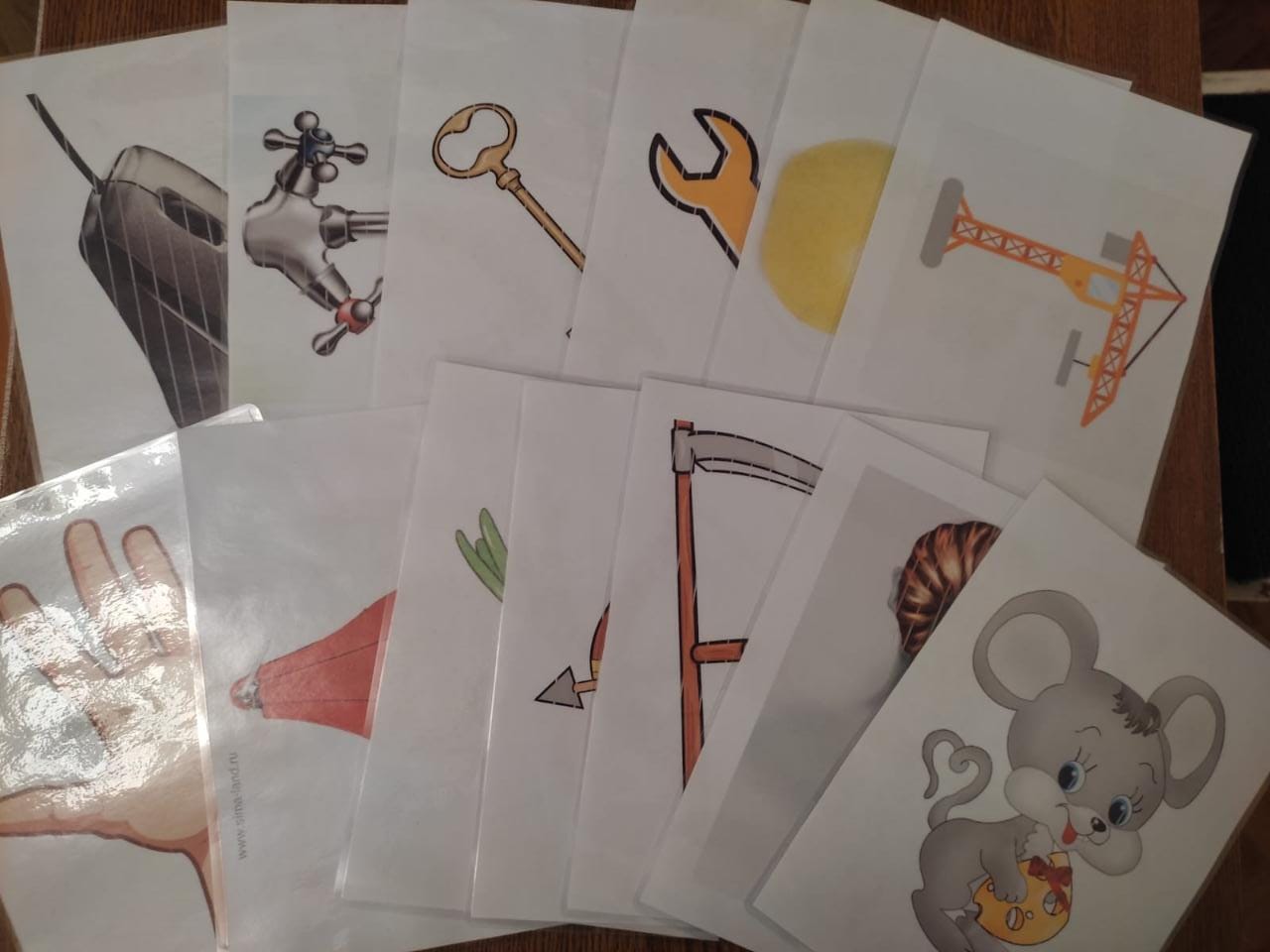 «Речевые кубики». Цель: развитие словаря, лексико-грамматических категорий и связной речи у детей старшего дошкольного возраста.
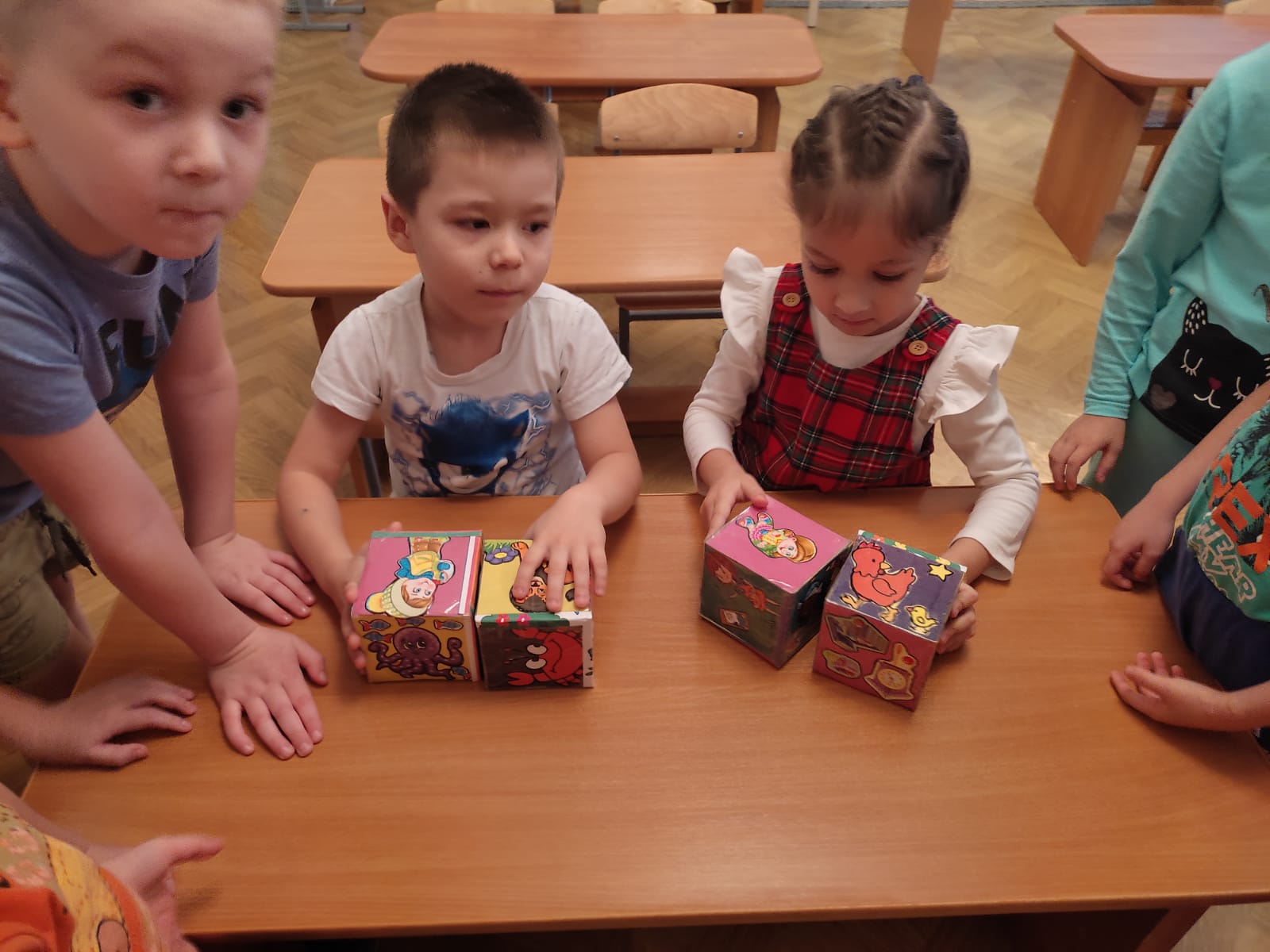 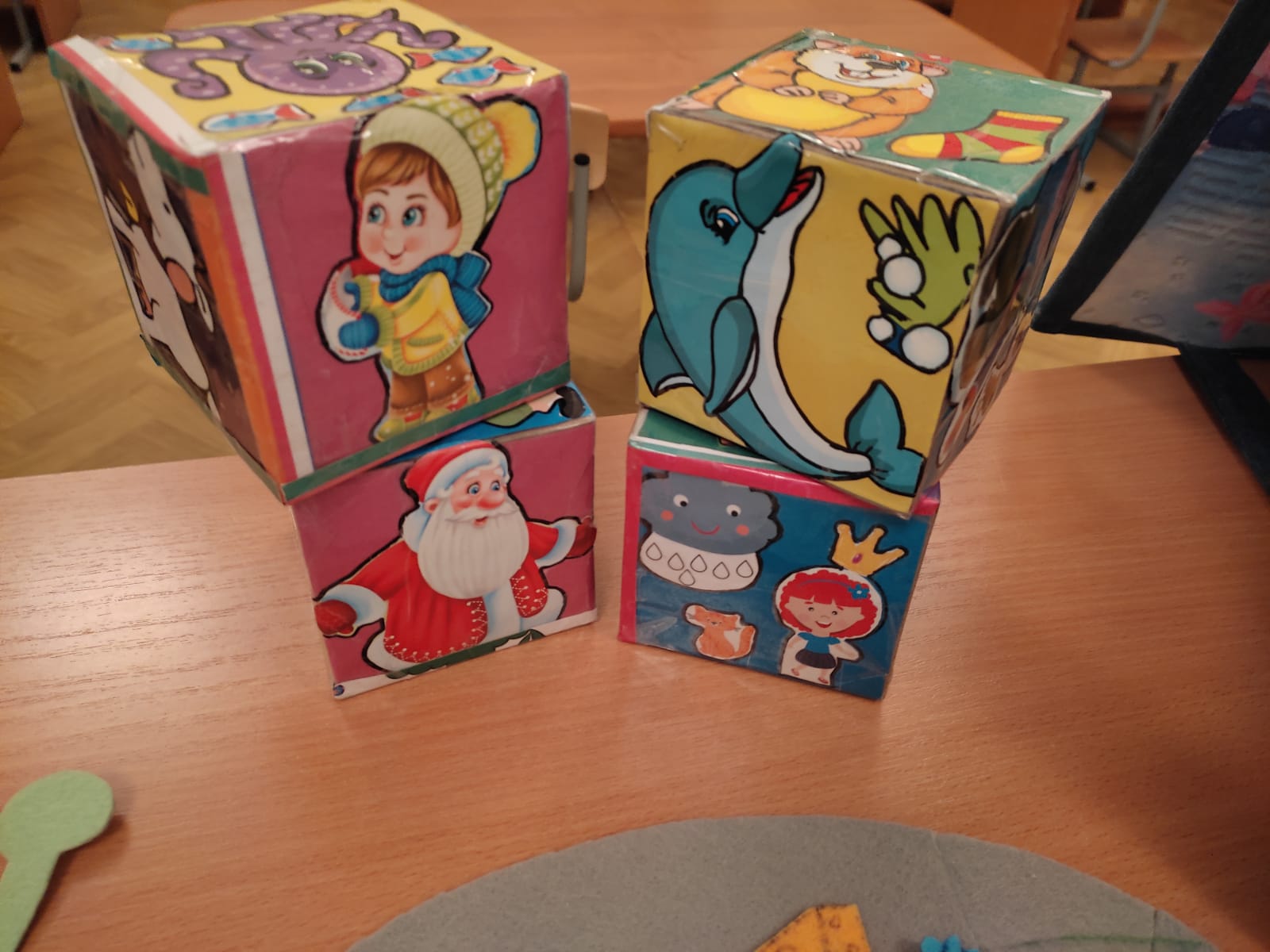 «Найди пару» Цель: формировать умение у детей различать одинаковые по звучанию, но различные по смыслу слова, употреблять их в речи.
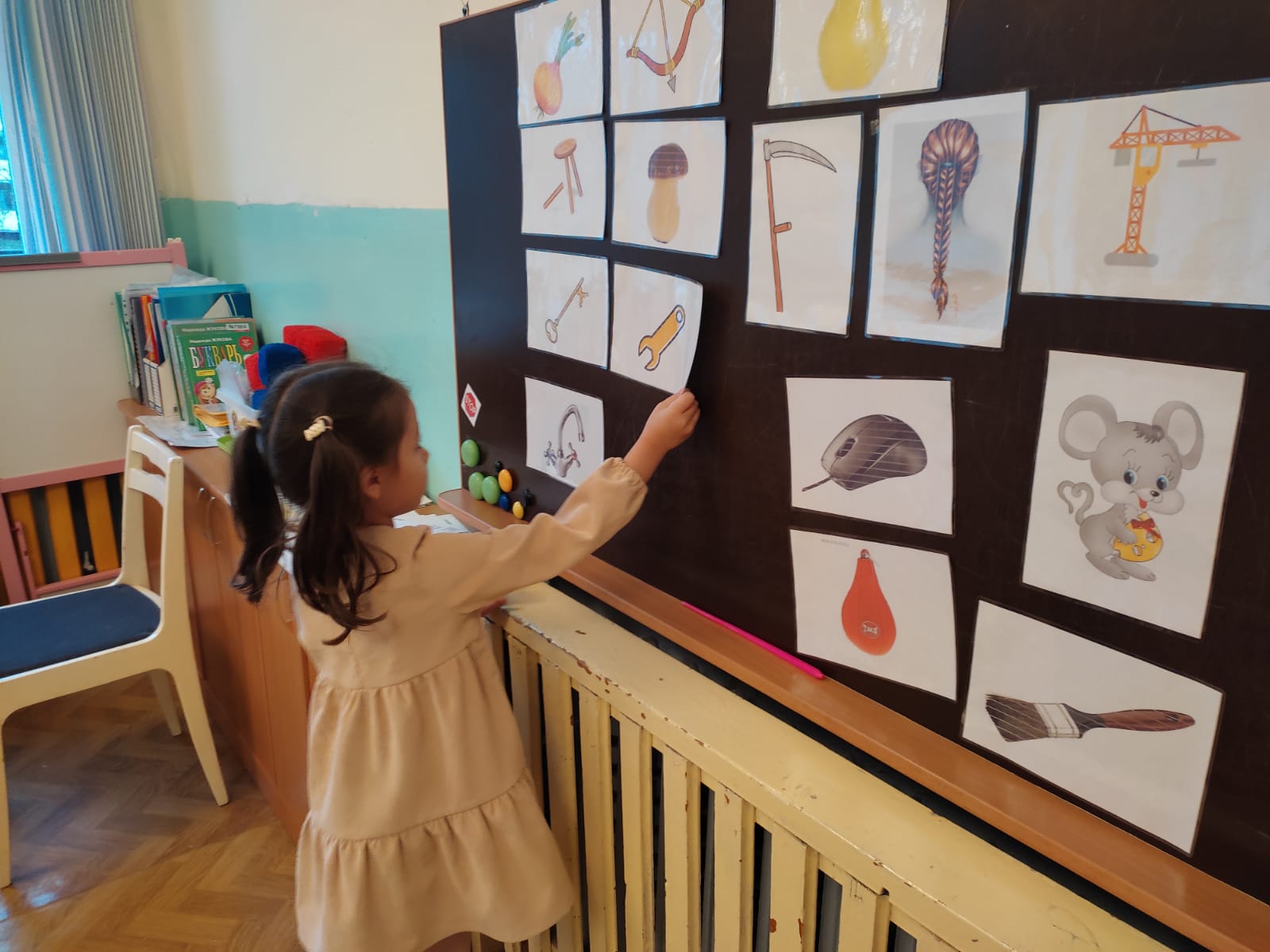 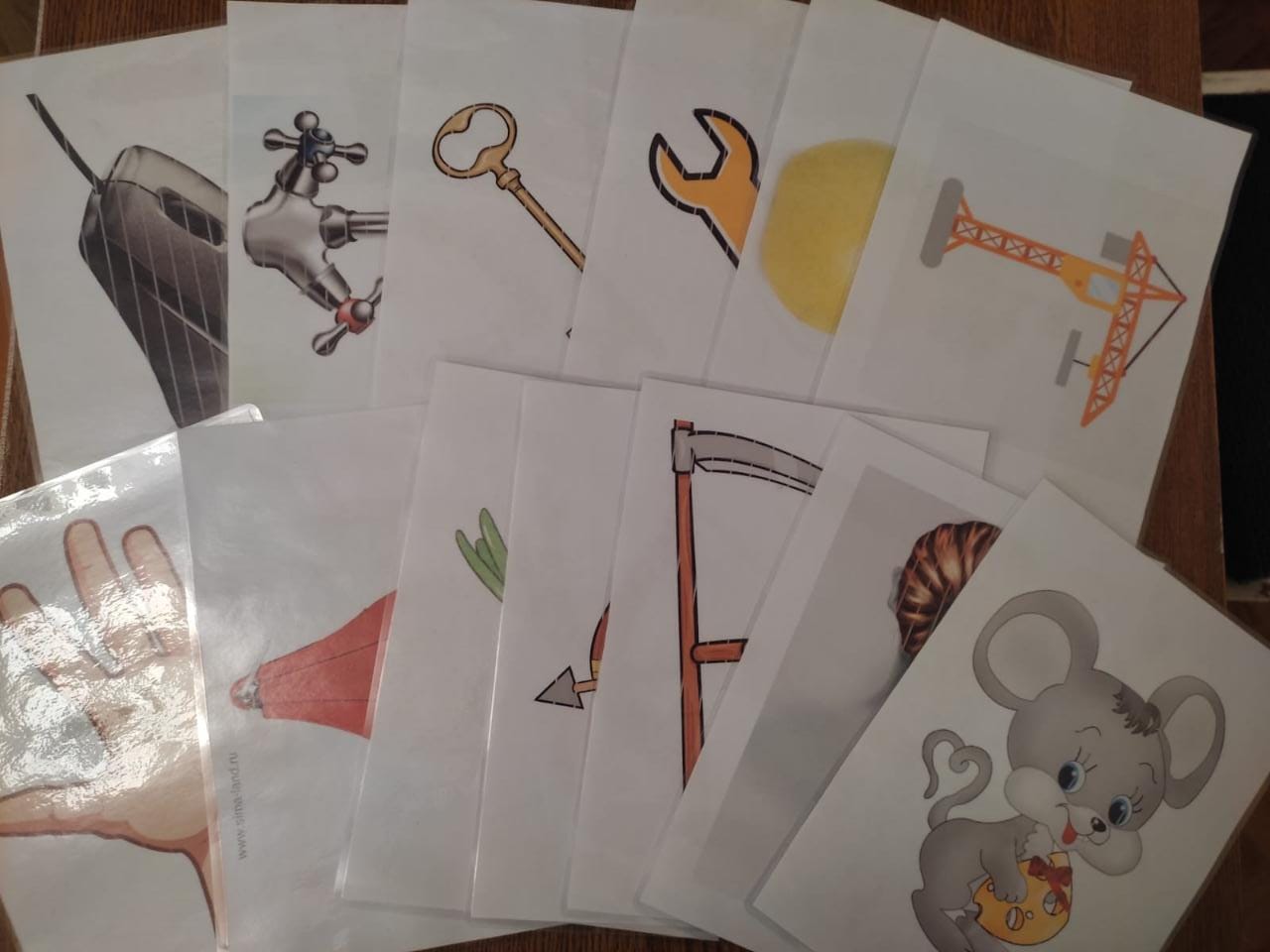 «Улитка весело ползёт, нам картинки везёт!»  Цель: автоматизация звуков в речи, закрепление в речи детей.
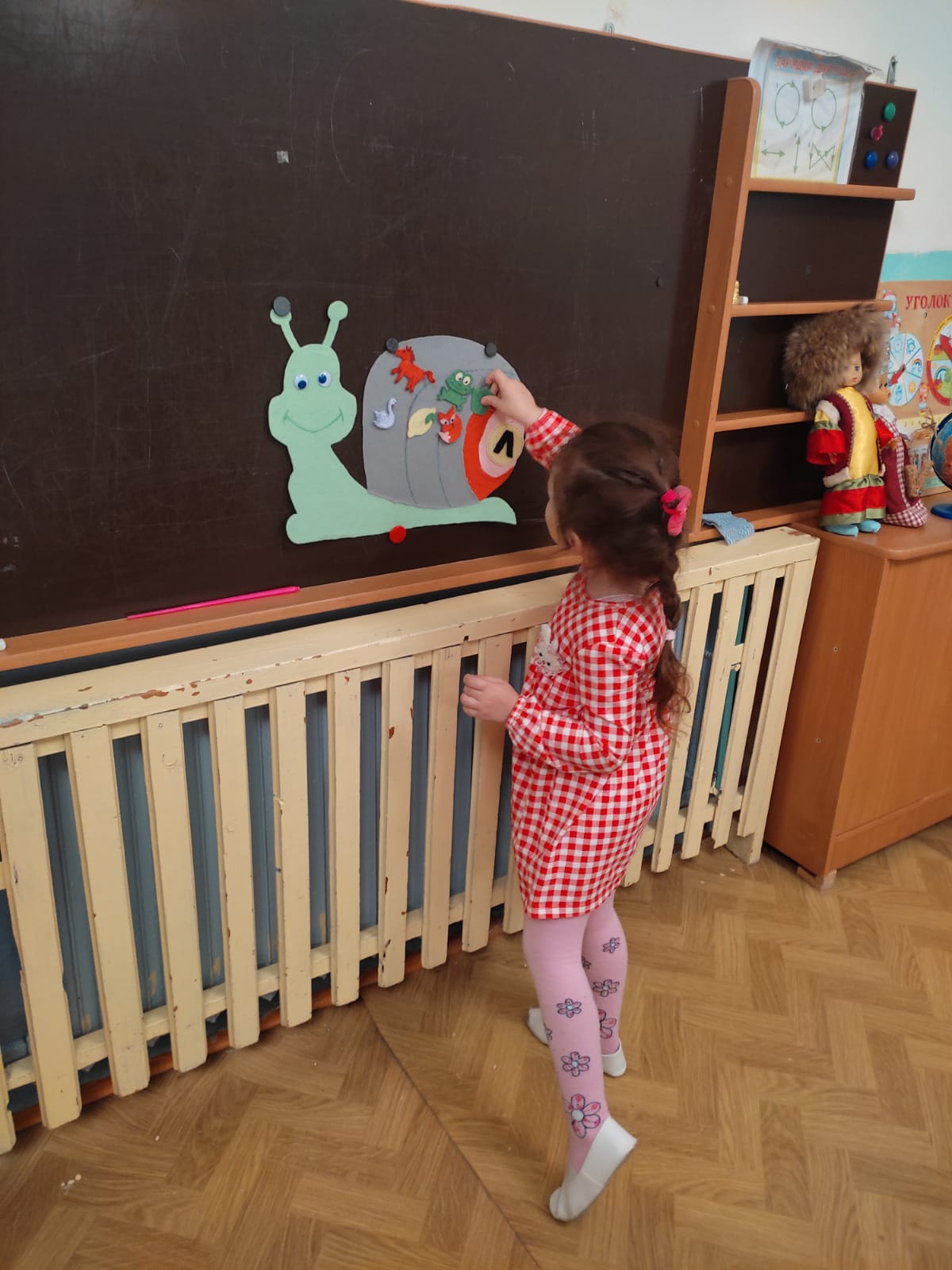 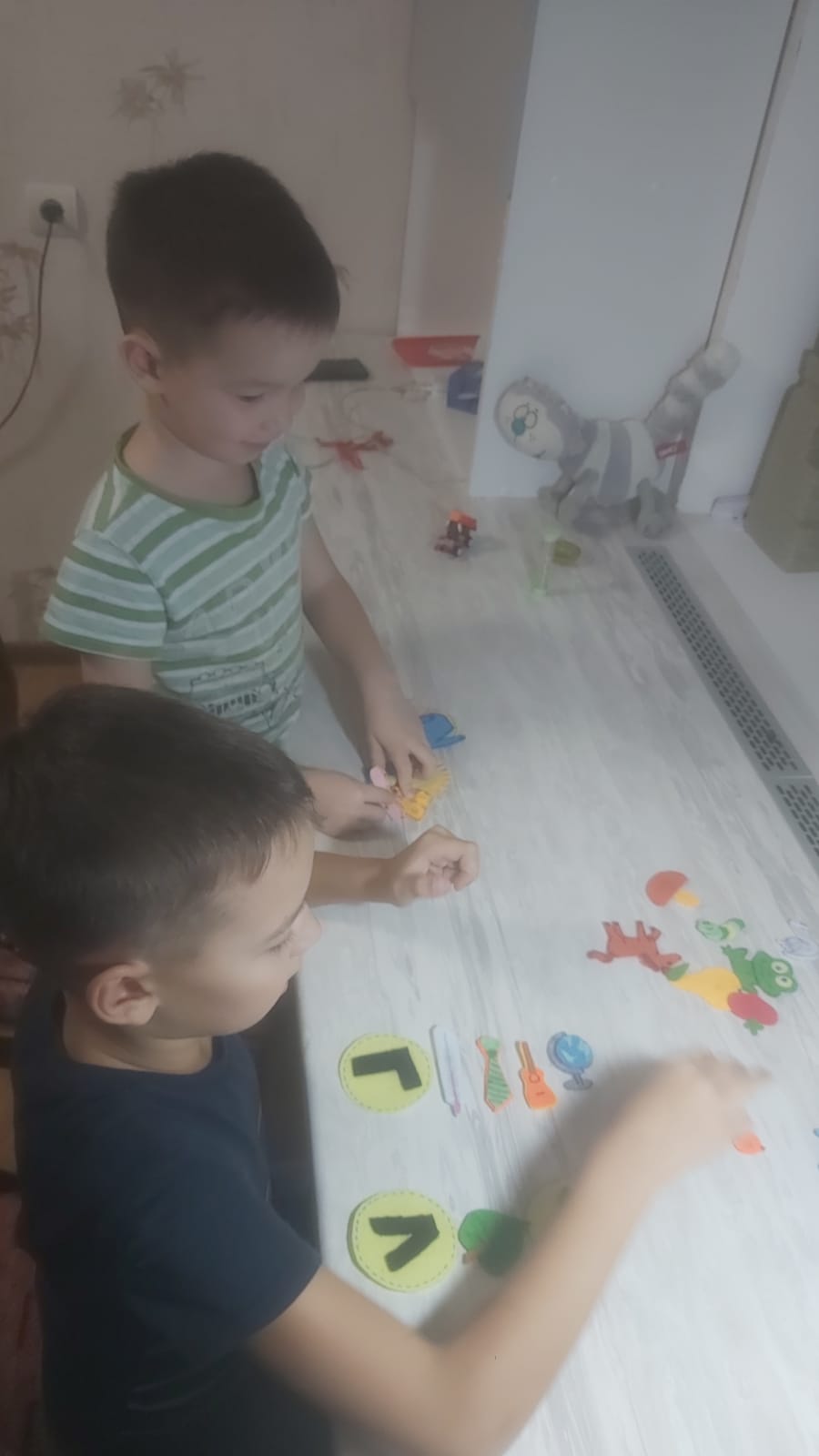 «Цветик – семицветик»
 Цель: закреплять правильное произношение звуков, учить 
дифференцировать звуки,
 различать в словах, выделять слова с заданным звуком, упражнять слов, развивать фонематический слух.
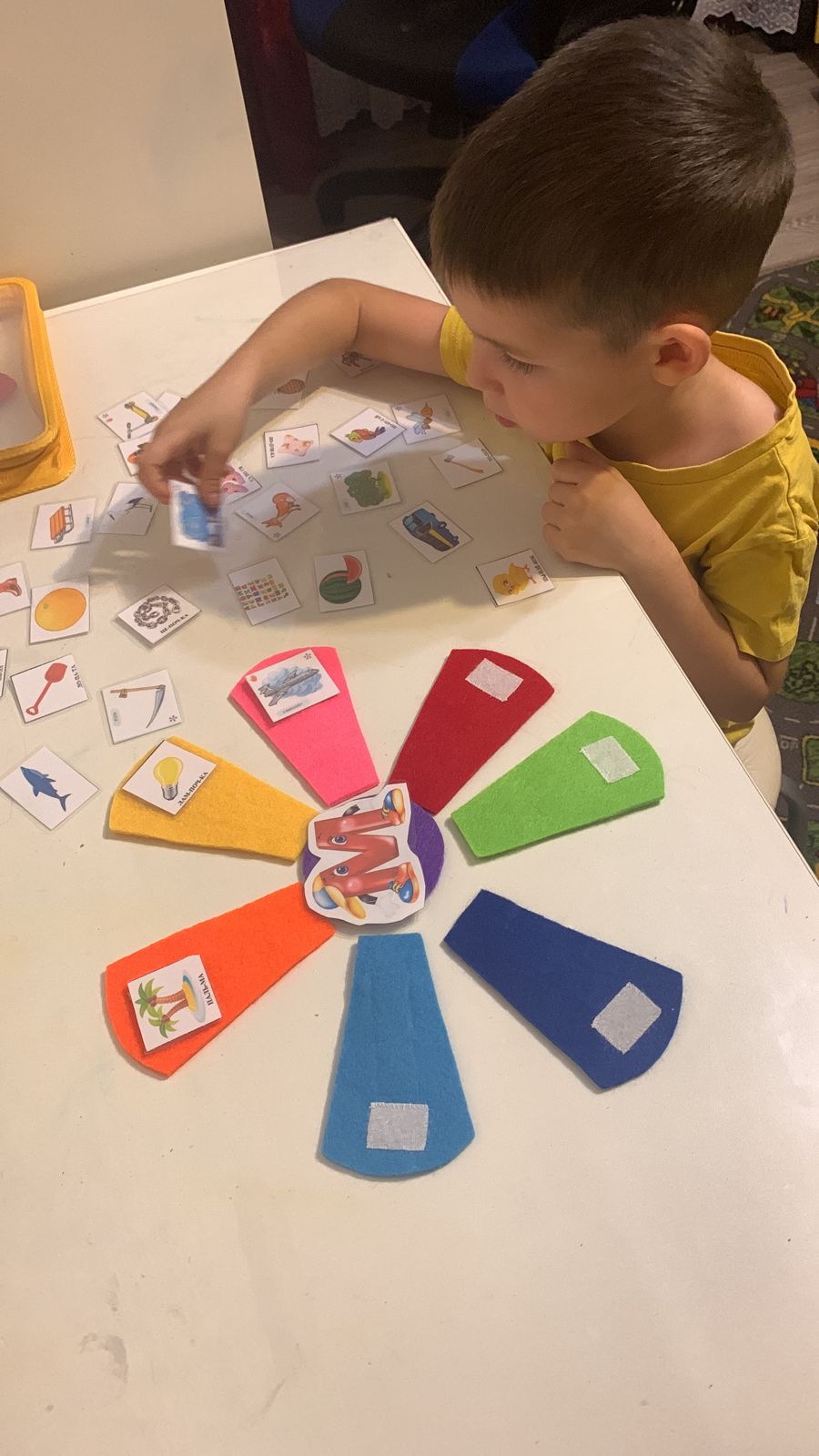 «Найди букву»Цель: развивать слух, внимание и 
Научить восприятию     отдельных
 звуков в словах.
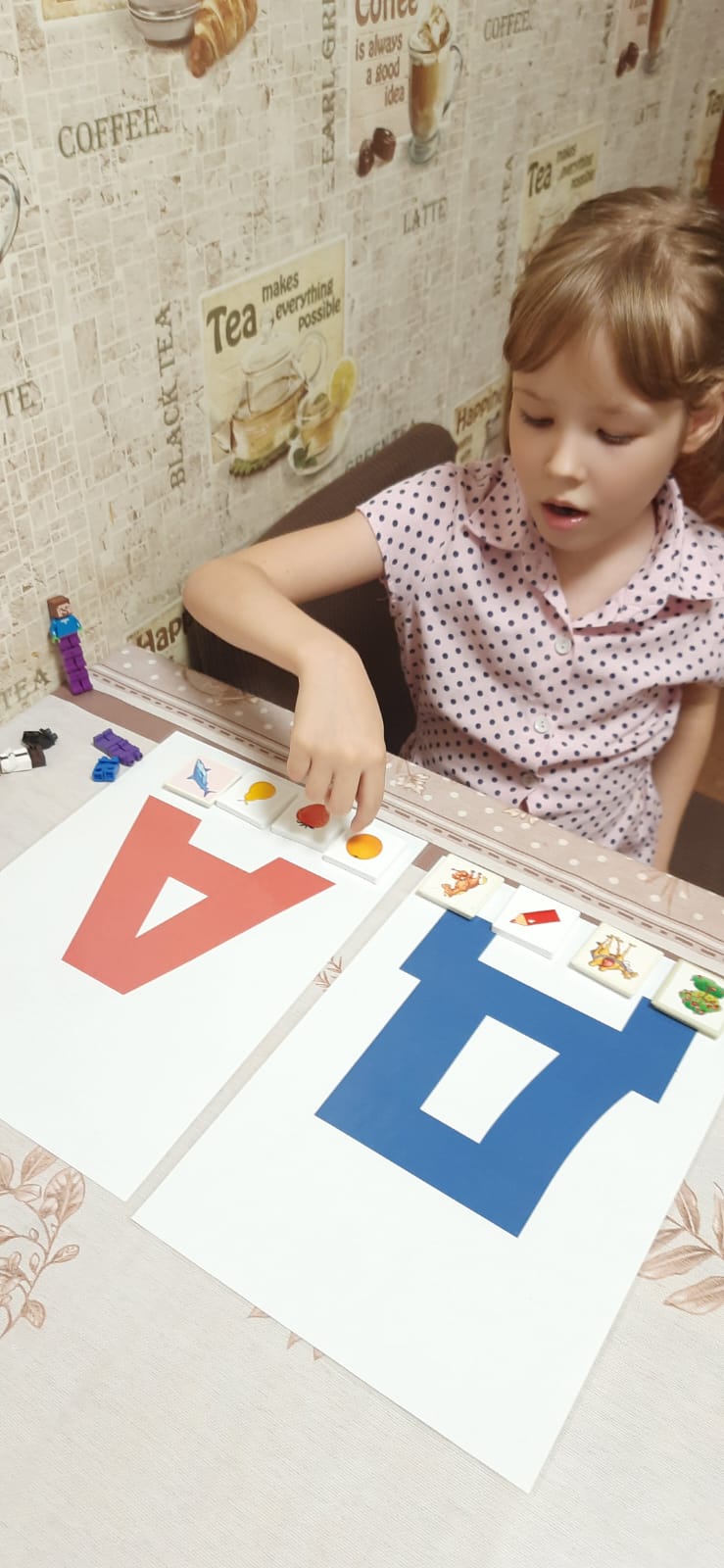 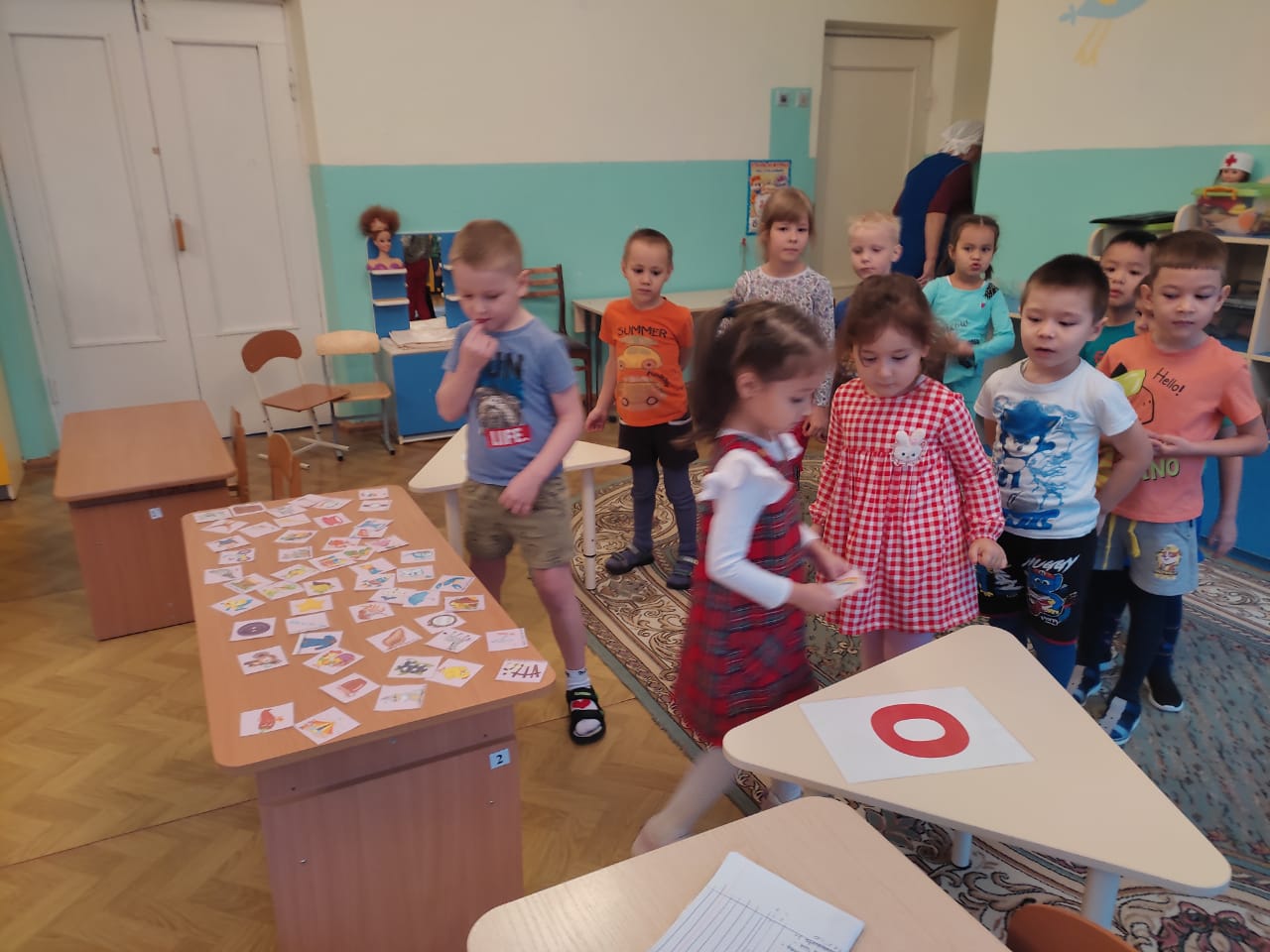 «Красные и синие мячи»Цель: развивать грамотность, закрепить дифференциацию гласных и согласных звуков, совершенствовать внимание, реакцию, ловкость, быстроту мышления.
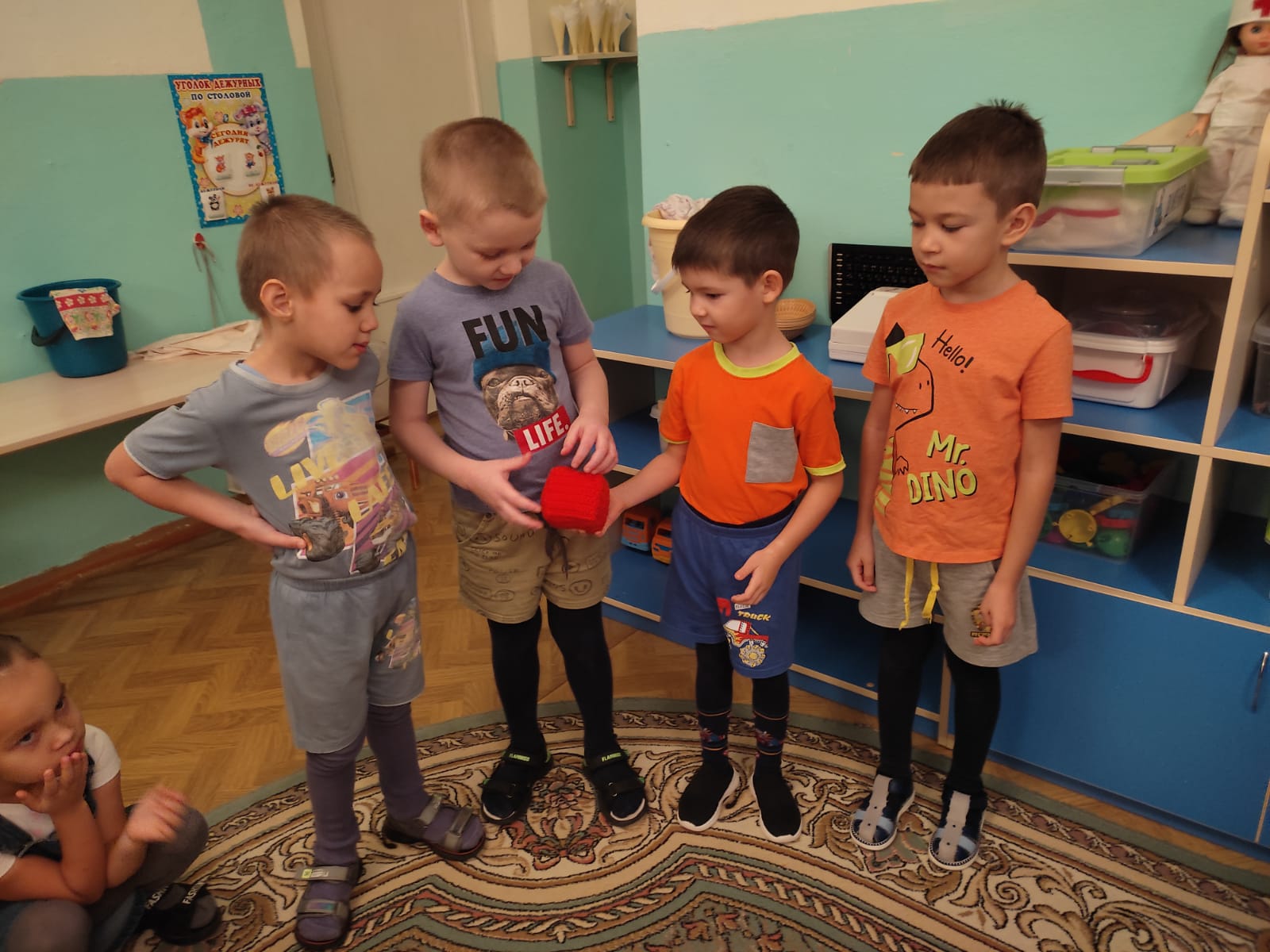 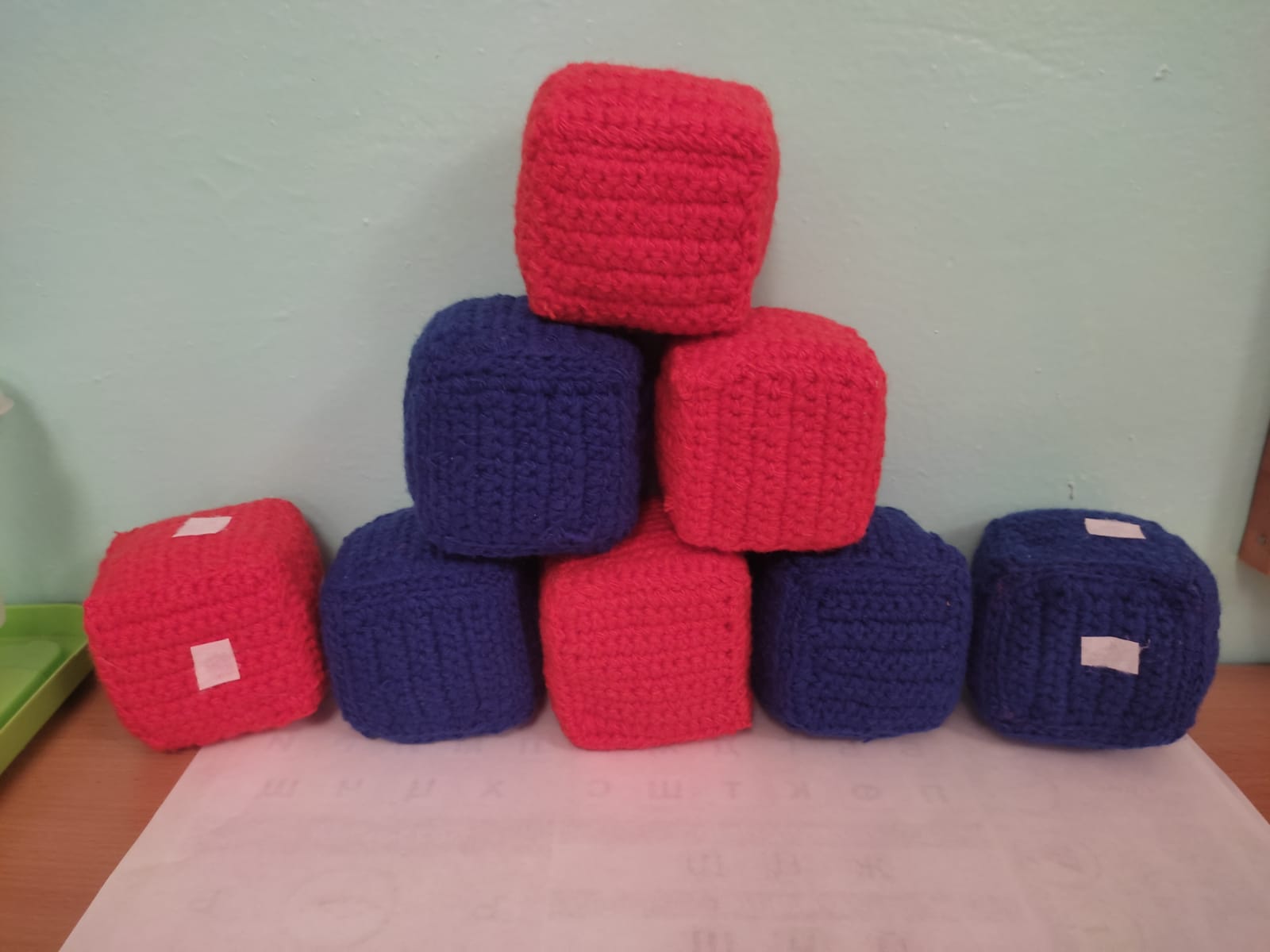 Ожидаемые        результаты проекта.
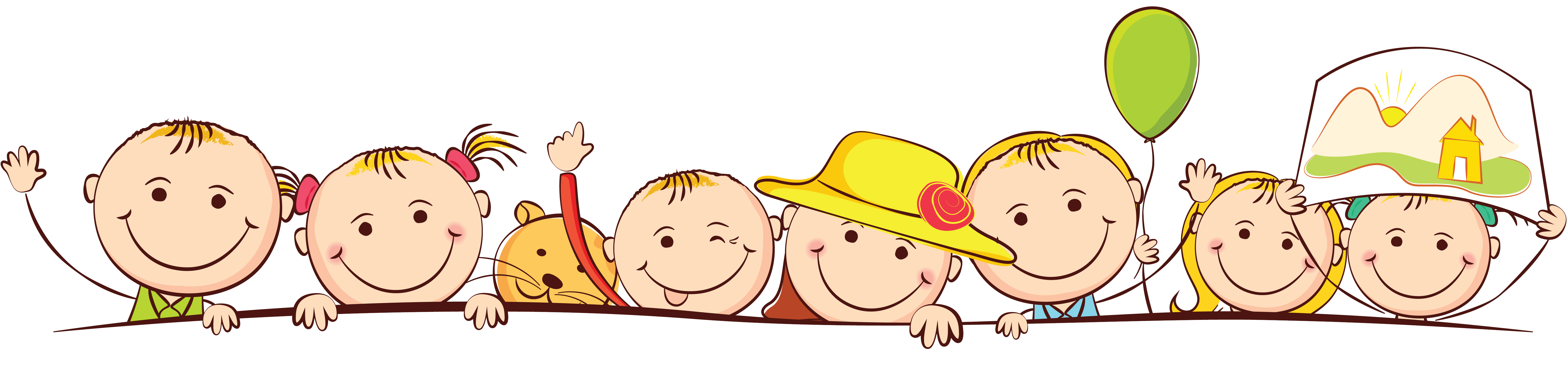 Для детей:
1. Повышение уровня развития речи у детей.
2. Умение обратиться за помощью к взрослым.
3. Развитие мелкой моторики.
4. Развитие познавательной активности, творческих способностей.
5. Умение самостоятельно играть в игры.
Для воспитателей:
1. Новые знания о развитии речи детей.
2. Желание работать в этом направлении.
3. Повышение самообразования.
4. Укрепление отношений с родителями.
Для родителей:
1. Сближение с детьми и педагогами.
2. Интерес к событиям, происходящим в детском саду , в группе.
Спасибо за внимание!
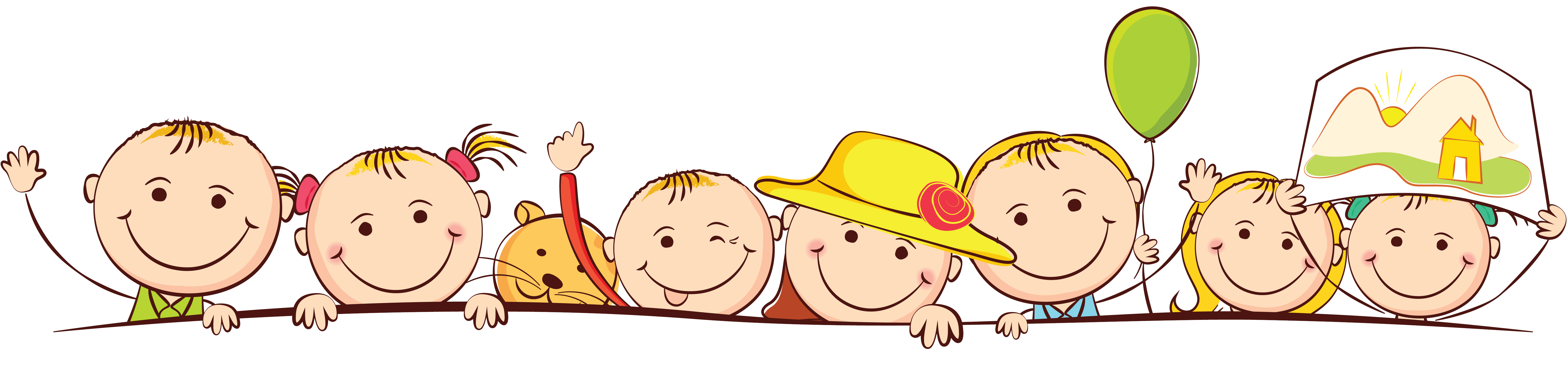